Year 9 Higher
DISTANCE-TIME GRAPHS
Examples
Key Concepts
21
Horizontal sections are
where the object is
stationary
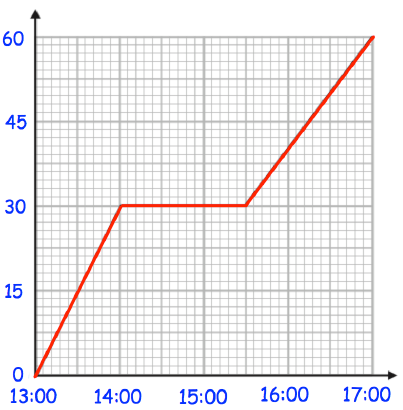 A distance-time graph, plots time against the distance away from a starting point.

Speed can be calculated from these graphs by finding the gradient of the graph.

Horizontal lines are sections where the object is stationary.
1
S
Distance in 
Km from home
21km
1hr
Diagonal lines show the object moving away from home or moving closer to home
Time
D
T
S
Key Words 
Distance
Time
Speed
Gradient
Stationary
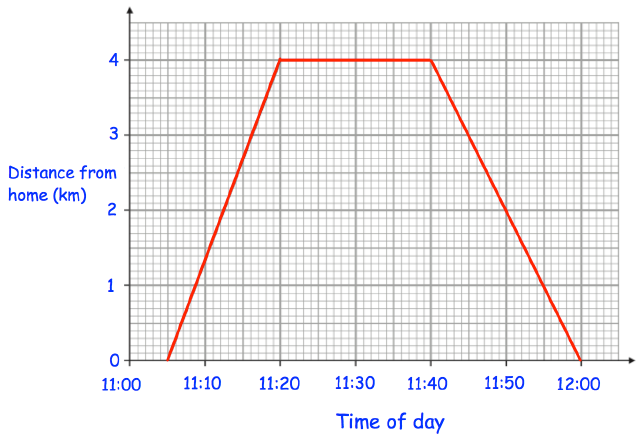 A distance-time graph shows the journey of someone from home to the shop and back again.
How long were they at the shop for?
How far away from home is the shop?
How far did they travel in total?
What speed did they travel on the way to the shop in km/h?
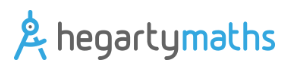 874 - 879
ANSWERS: 1) 20 minutes   2) 4km  3) 8km  4) 16km/h
Year 9 Higher
STRAIGHT LINE GRAPHS AND EQUATION OF A LINE
Examples
Key Concepts
Calculate the equation of this line:
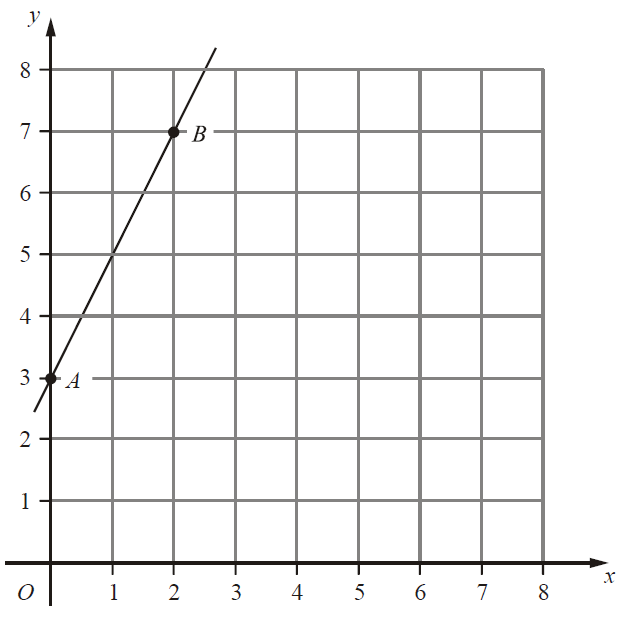 y
x is the value that is to the left/right
y is the value that is to up/down
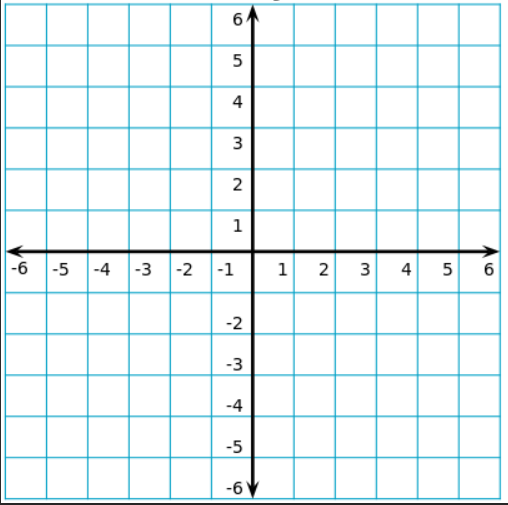 x
x
4
x
x
Substitute in a coordinate: (2,7)
2
Key Words 
Coordinate
Gradient
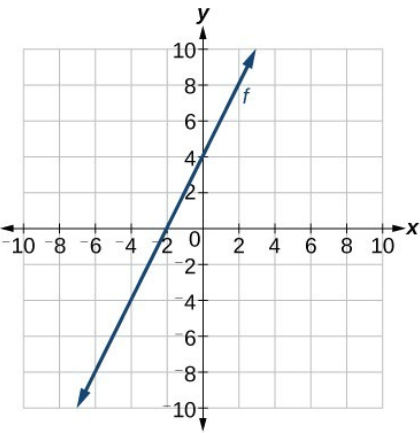 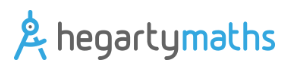 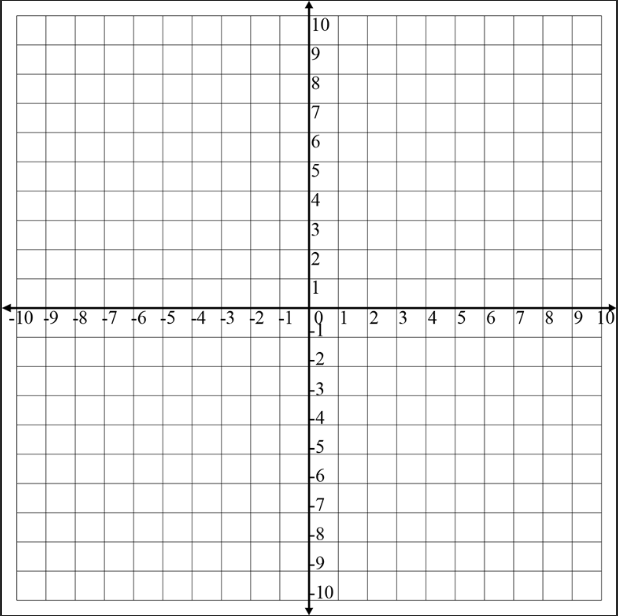 199,200,205,207-211,214
Year 9 Higher
COORDINATE GEOMETRY
Examples
Key Concepts
x
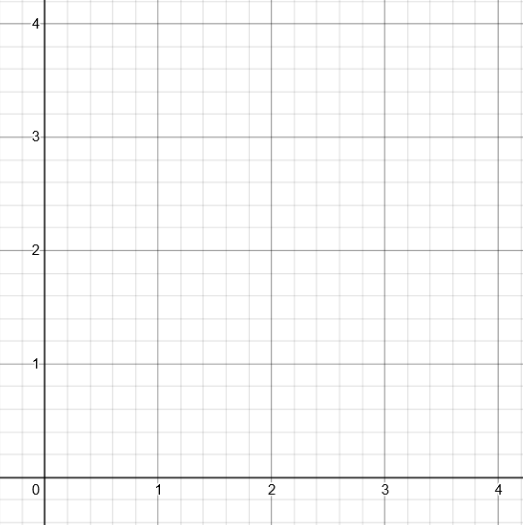 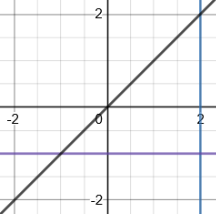 3
x
2
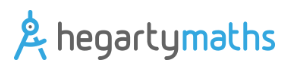 Key Words 
Parallel
Perpendicular
Gradient
Midpoint
Length
Calculate the midpoint between the coordinates (2,7) and (9,11).
Calculate the distance between the coordinates (2,7) and (9,11).
200, 205, 208
ANSWERS: 1)   (5.5, 9)  2) 8.06
Year 9 Higher
TYPES OF GRAPH
Examples
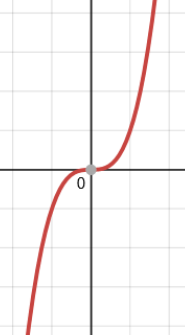 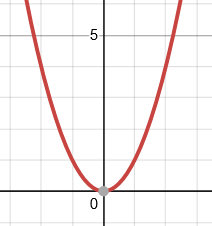 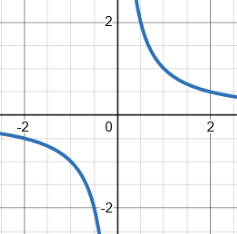 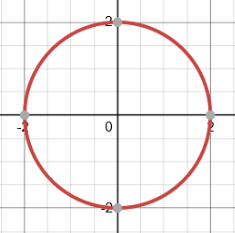 Match the graph with the correct equation:
Key Words
Quadratic
Cubic
Reciprocal
Circle
Graph
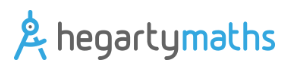 b)
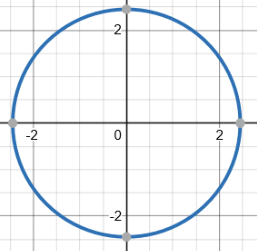 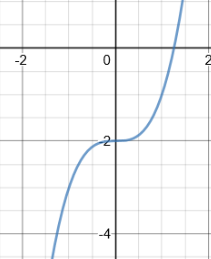 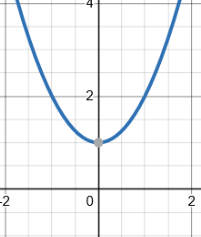 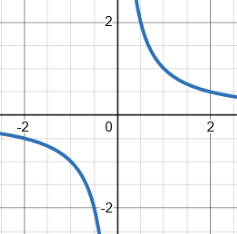 d)
a)
257, 298-301, 314
c)
ANSWERS:   1d    2b   3a   4c
Year 9 Higher
QUADRATIC GRAPHS
Examples
Key Concepts
A quadratic graph will always be in the shape of a parabola.
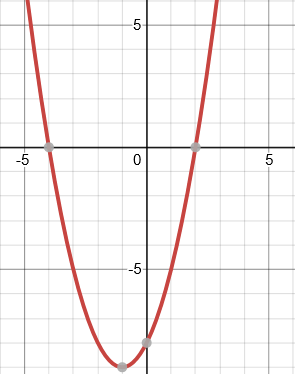 A quadratic equation can be solved from its graph.
The roots of the graph tell us the possible solutions for the equation. There can be 1 root, 2 roots or no roots for a quadratic equation. This is dependant on how many times the graph crosses the x axis.
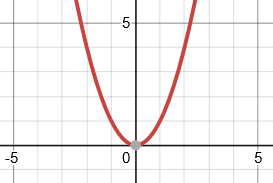 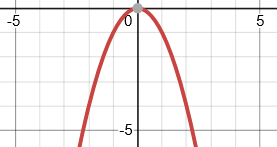 The roots of a quadratic graph are where the graph crosses the x axis. The roots are the solutions to the equation.
Key Words
Quadratic
Roots
Intercept
Turning point
Line of symmetry
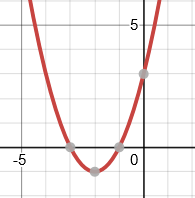 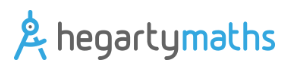 251-256
Year 9 Higher
SOLVE QUADRATIC INEQUALITIES GRAPHICALLY
Key Concepts
Examples
When an quadratic inequality is solved it provides the range of values that are possible. 

When an equation has solutions greater than 0 then the solutions are taken from above the x axis. 

When an equation has solutions less than 0 then the solutions are taken from below the x axis.
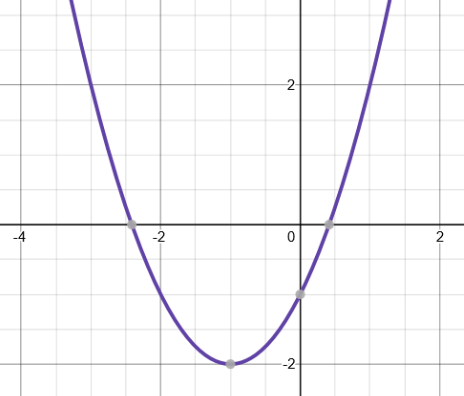 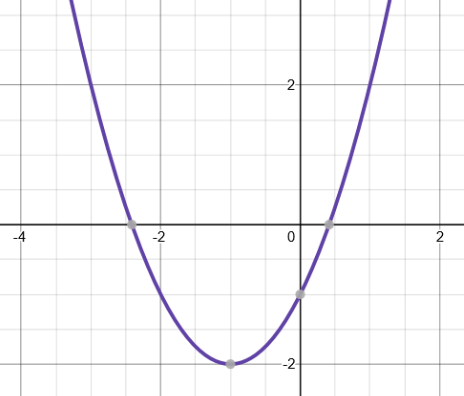 The range of solutions are:
The range of solutions are:
2)
1)
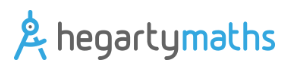 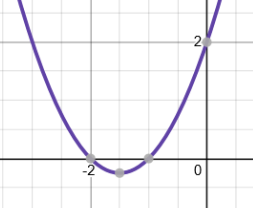 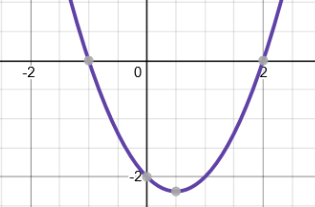 State the range of values possible for each inequality.
Key Words
Quadratic
Inequality
Solutions
277
Year 9 Higher
INEQUALITIES AND REGIONS ON GRAPHS
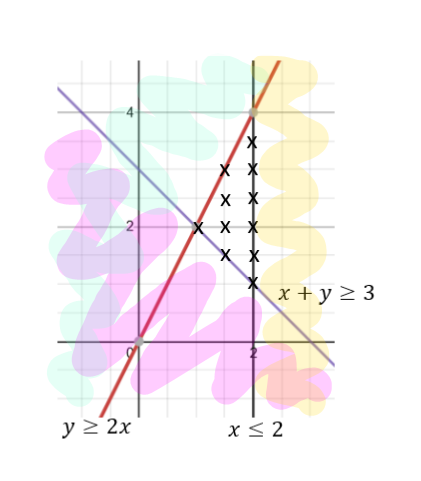 Examples
Key Concepts
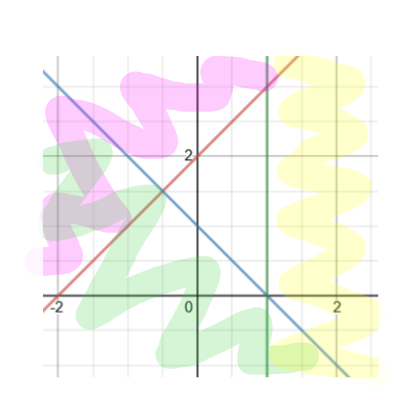 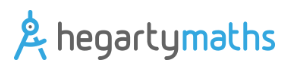 State the possible integer values that are true for the given inequalities.
Key Words
Region
Inequality
Solution
273-276
ANSWER  (1,0), (1,1), (1,2), (1,3), (0,1), (0,2)